Warm up 1
Warm up 2
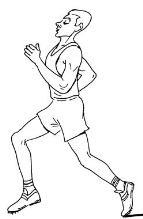 6. High Kicks




7. Arm Circles




8. Heel Flicks on 
the spot



9. Hopping




10. Hip Circles
1. Jogging




2. Ankle Twirls




3. High Knee 
Skipping



4. Lunges on
the spot



5. Star jumps
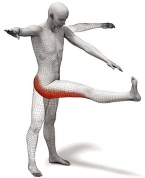 1. Ankle Twirls




2. High Knee
Skipping



3. Lunges on
the spot



4. Star Jumps 




5. High Kicks
6. Arm Circles




7. Heel flicks on 
the spot



8. Hopping



9. Hip Circles




10. Jogging
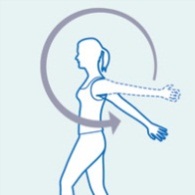 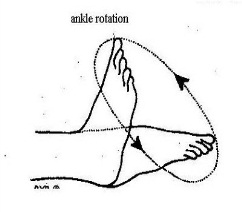 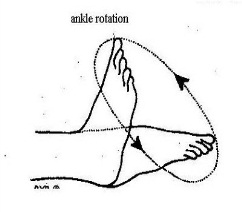 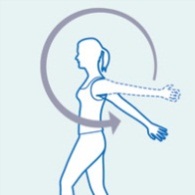 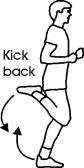 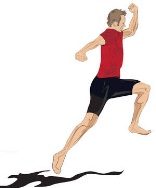 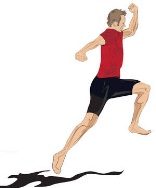 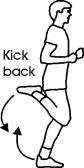 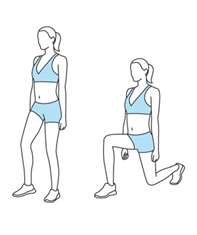 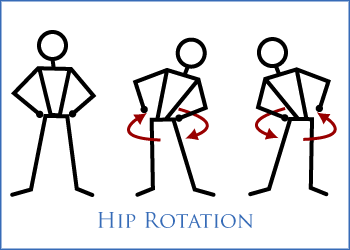 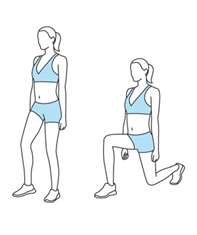 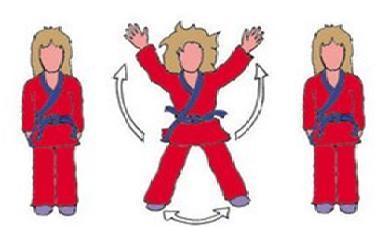 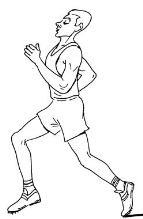 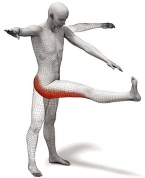 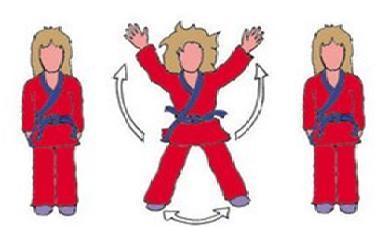 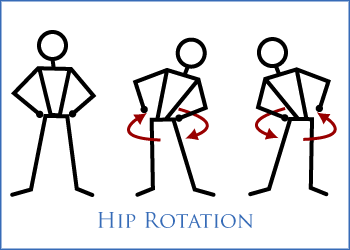 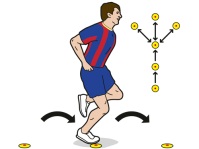 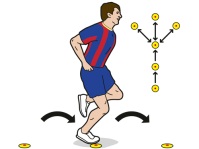 Inset School Logo
Inset School Logo
Warm up 3
Warm up 4
1. High Knee
Skipping



2. Lunges on
the spot



3. Star Jumps 




4. High Kicks




5. Arm Circles
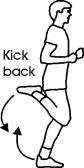 6. Heel flicks on 
the spot



7. Hopping




8. Hip Circles




9. Jogging 




10. Ankle Twirls
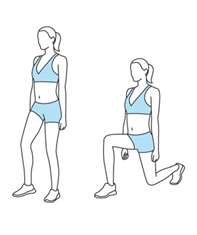 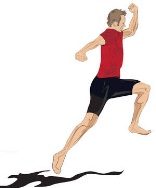 1. Lunges on
the spot



2. Star Jumps 




3. High Kicks




4. Arm Circles




5. Heel flicks on 
the spot
6. Hopping




7. Hip Circles




8. Jogging 




9. Ankle Twirls




10. High Knee
Skipping
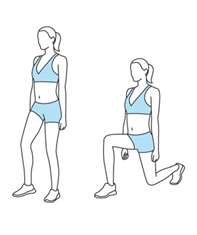 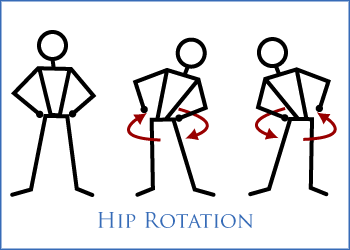 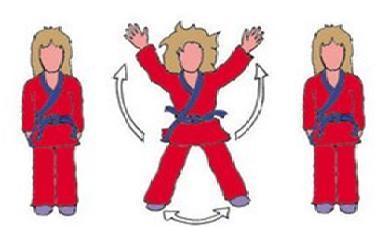 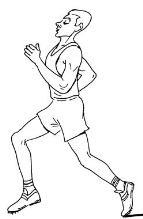 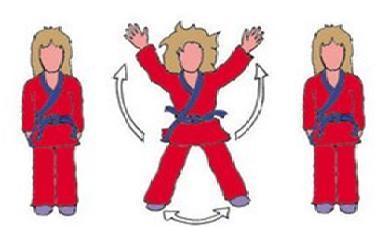 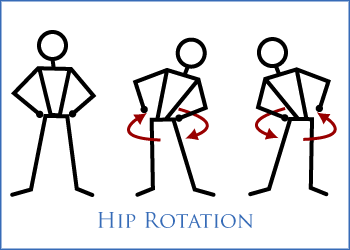 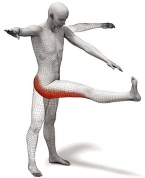 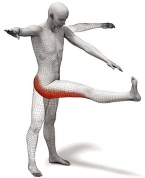 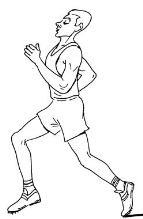 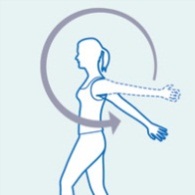 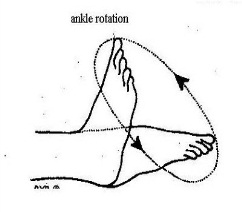 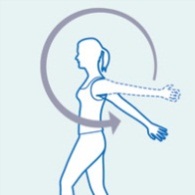 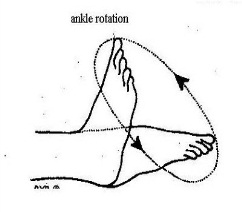 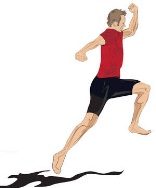 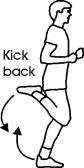 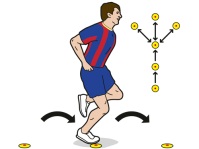 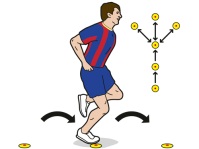 Inset School Logo
Inset School Logo
Warm up 6
Warm up 5
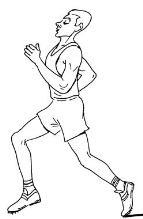 1. Star jumps




2. High Kicks




3. Arm Circles




4. Heel flicks on 
the spot



5. Hopping
6. Hip Circles




7. Jogging 




8. Ankle Twirls




9. High Knee 
skipping



10. Lunges on
 the Spot
1.  High Kicks




2.  Arm Circles




3. Heel flicks 
on the spot



4. Hopping




5. Hip Circles
6. Jogging 




7. Ankle Twirls




8. High Knee
Skipping



9. Lunges on the spot




10. Star Jumps
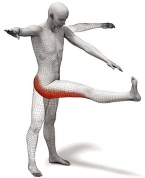 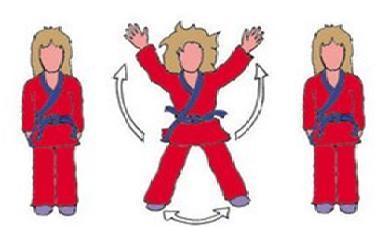 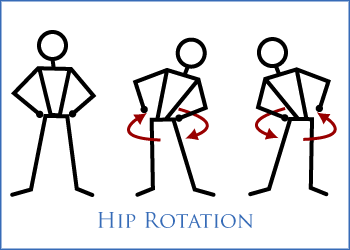 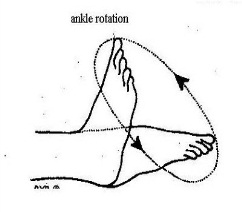 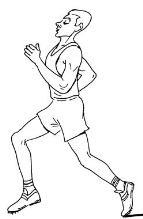 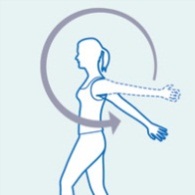 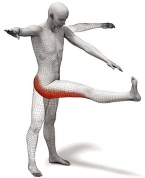 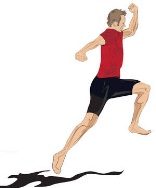 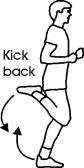 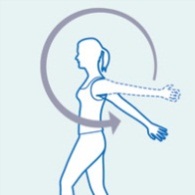 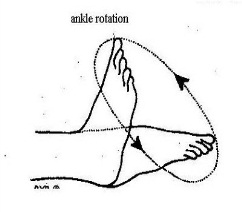 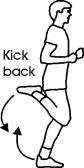 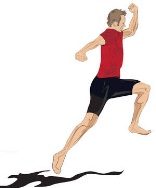 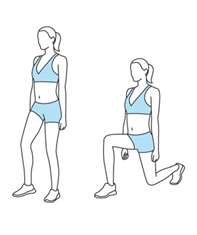 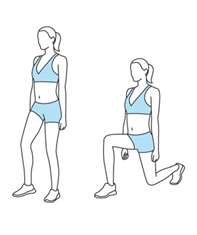 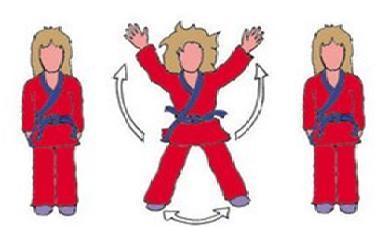 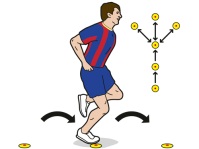 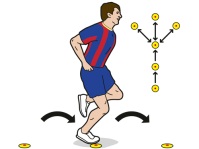 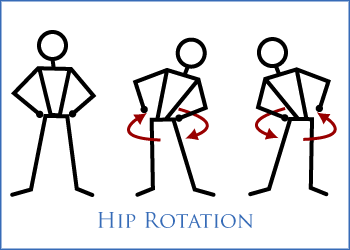